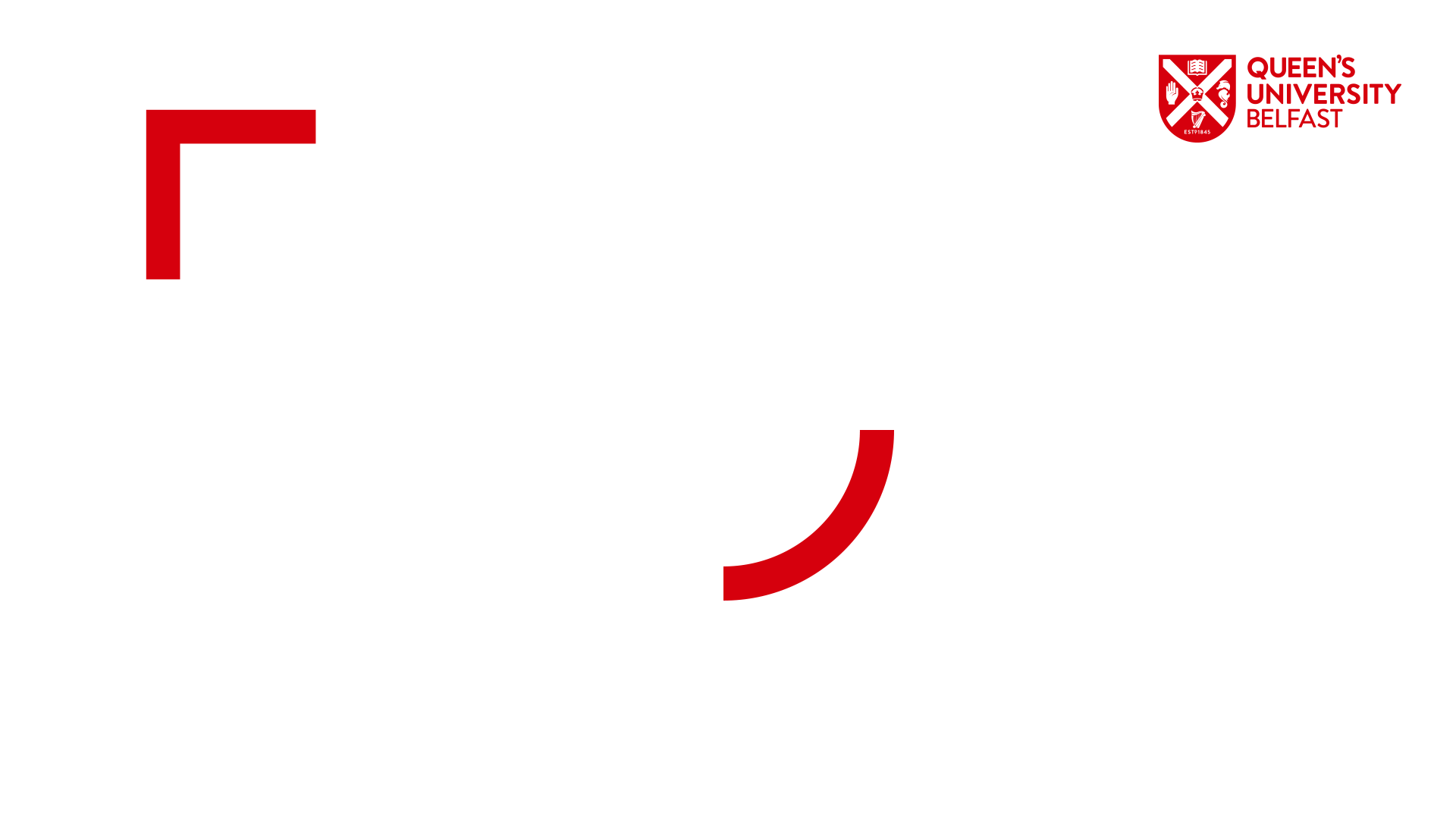 Doctorate in  Clinical Psychology: 

Clinical Placements
Dr Olwyn Matier
Consultant Clinical Psychologist
Clinical Director, Doctorate in Clinical Psychology
The clinical placement team
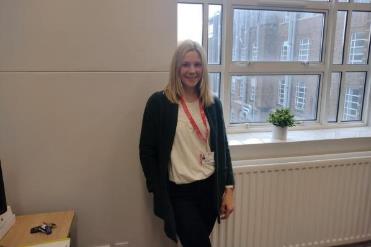 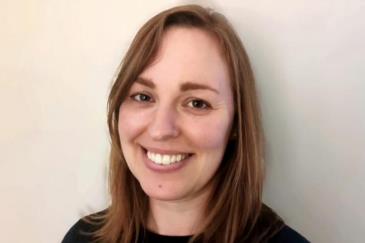 Dr Jenny Cross
Clinical teaching fellow
Dr Sharon Frazer
Clinical teaching fellow
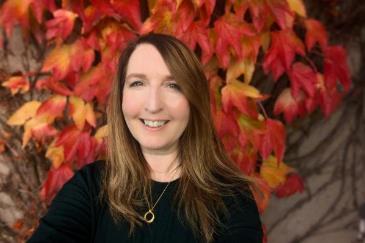 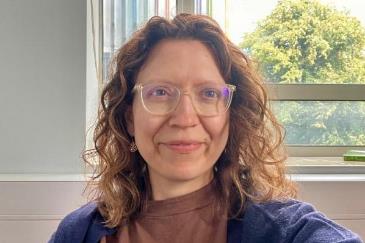 Dr Kelly Martinez
Clinical teaching fellow
Dr Olwyn Matier
Clinical Director
o.matier@qub.ac.uk
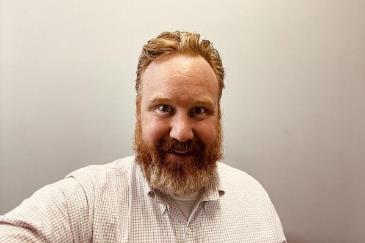 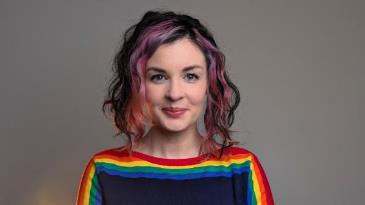 Dr Alex Rowell
Clinical teaching fellow
Dr Annie Melaugh McAteer
Clinical teaching fellow
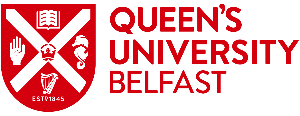 Role of clinical placements in training
Substantial component of training.
Promoting effective clinical practice & skills development. 
Competency based learning outcomes.
Partnership working with local HSC Trusts.
Engaging, challenging, rewarding, positive learning experience.
Putting into practice HSC values e.g. compassion, excellence, working together.
Contributing to service provision and client wellbeing from outset of training.
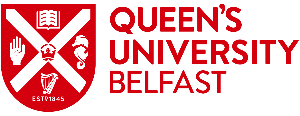 Where are the QUB DClinPsy clinical placements?
Regional training course: placements within different HSC Trusts across NI.
Clinical areas
Varied clinical populations (e.g. adult mental health, child and adolescent services, intellectual disability)
Varied service types e.g. inpatient/outpatient, MDTs
Varied approaches for intervention: direct/indirect (carers, other health care professionals), individual/group, therapeutic modalities (e.g. CBT, systemic)
Opportunity to develop own areas of interest and style of working over the course of training.
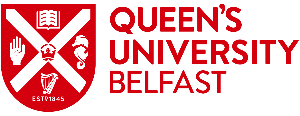 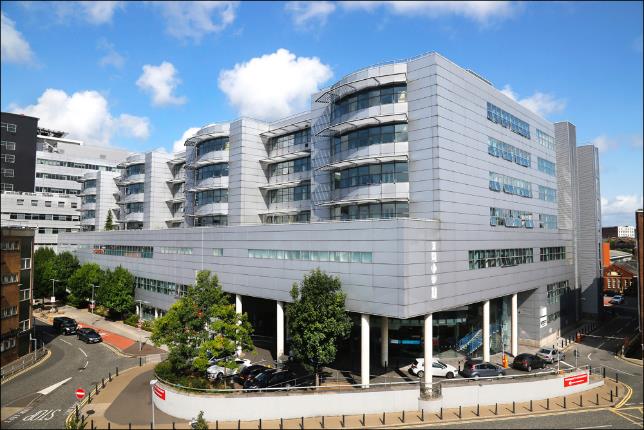 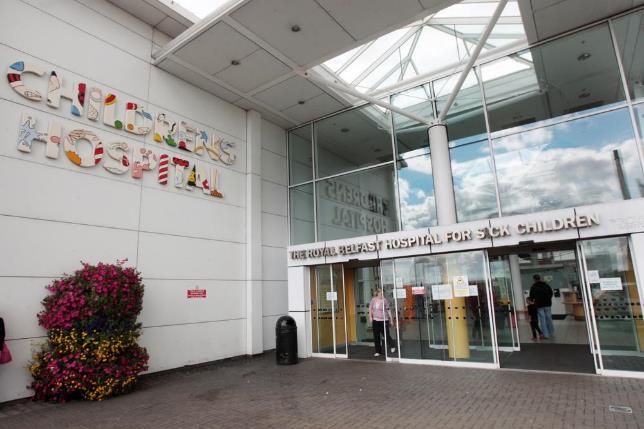 What do clinical placements involve?
Close supervision of a qualified Clinical Psychologist. 
Working clinically with clients across the lifespan. 
Aiming to reduce distress, improve quality of life.
Assessment, formulation, intervention.
Broader skill sets and professional issues e.g. understanding professional role, organisational influence, leadership, Equality Diversity and Inclusion, Patient and Public Involvement.
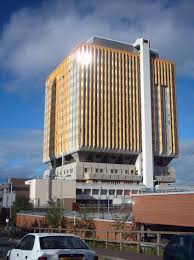 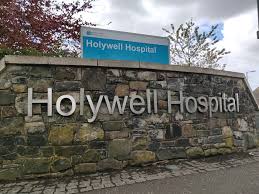 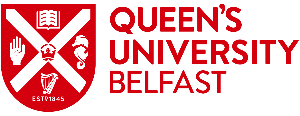 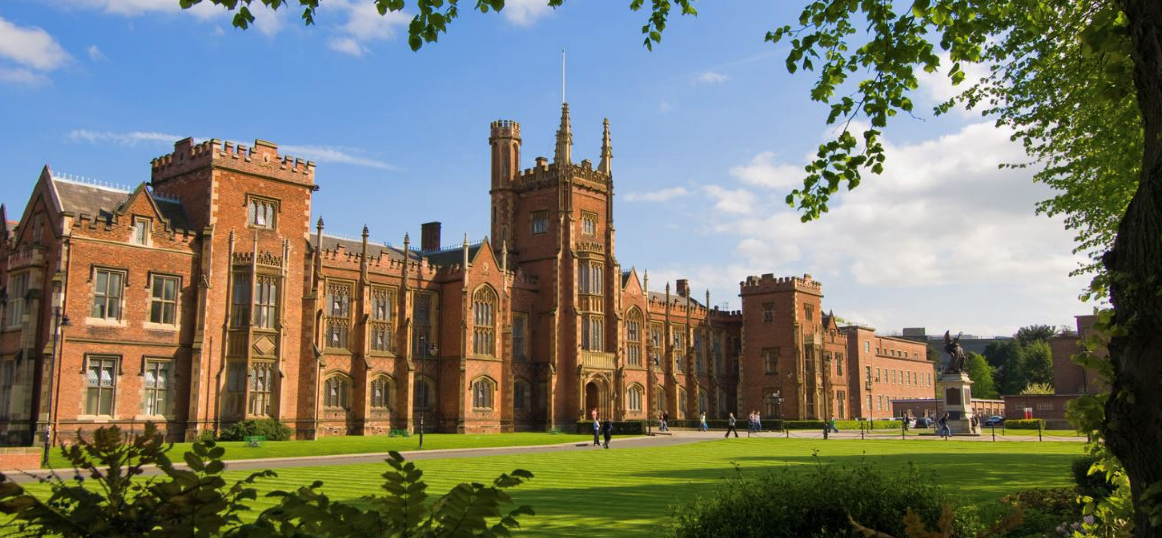 Linking theory and practice
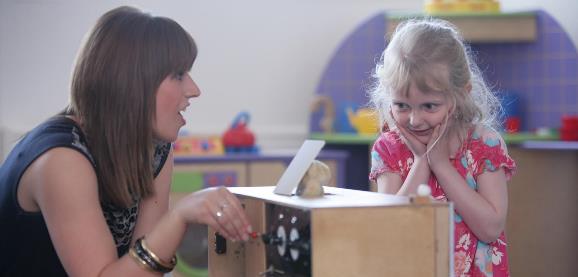 Apply the teaching at Queen’s in clinical work on placement. Theory and research findings should inform clinical practice. 
Clinical science in practice – empirically supported psychological interventions. Evaluate treatment. 
Trainees bring their clinical experience and observations back into the classroom which can complement teaching / enhance learning. 
Reflective scientist-practitioners.
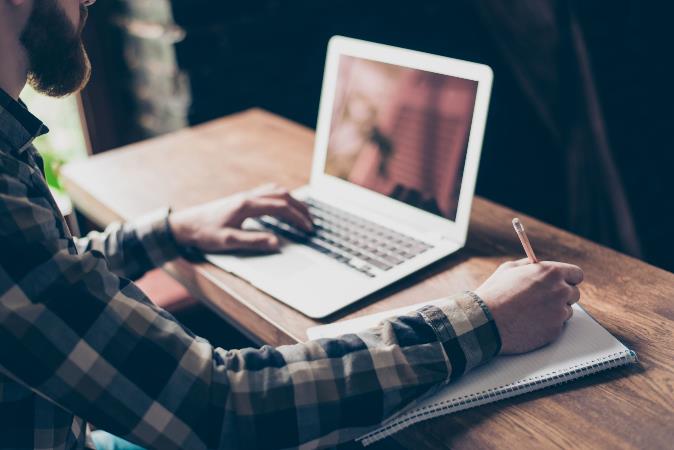 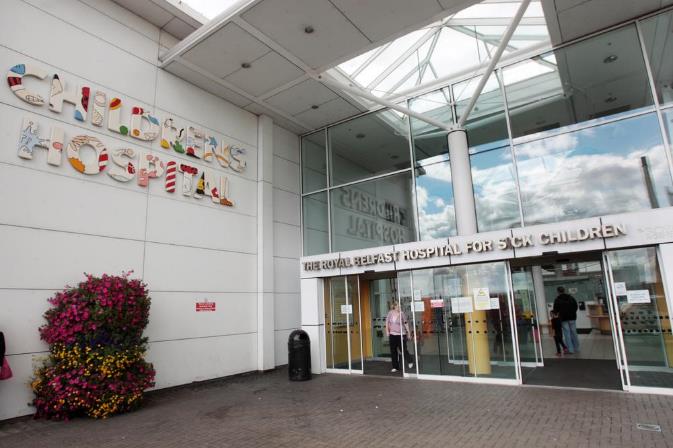 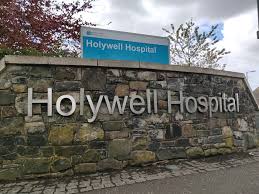 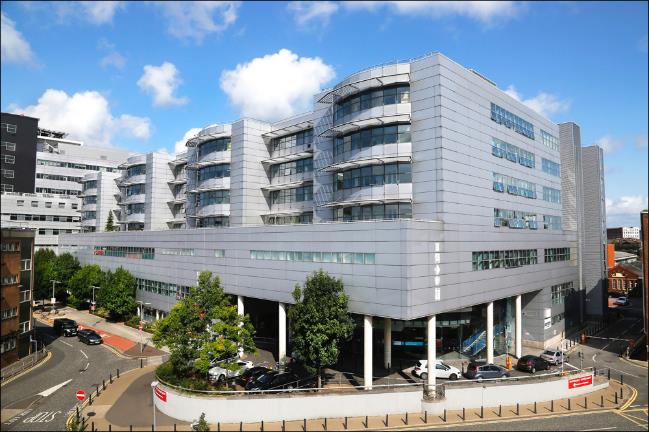 Clinical Placements at QUB
Across the three years of training:
5 Placements. 
First year has an extended clinical placement.
The 4 clinical placements in years 2 and 3 are approx. 6 months in duration.
In placement typically for three days a week during term time and rising to four days during the summer months.
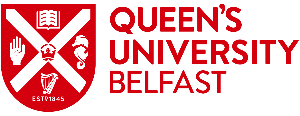 Clinical Placements at QUB
Placement planning
Placement planning meetings:
Clinical population, Modes of working, Psychometric assessment, Primary and secondary therapeutic models
EDI considerations, Engagement with service users
Supervision schedule, Plans for mutual observation, Supervision model
Trainee goals
Knowledge base/ reading.
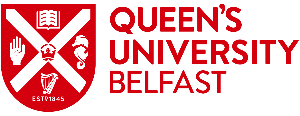 Placement monitoring
Mid and end of placement meetings. 
Clinical log book.
Progress, strengths, areas for further development.
Trainee feedback and experiences of placement.
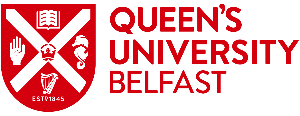 Trainee support around placements
Safe and supportive learning environment. 
Placement supervisor.
Clinical tutor: 
Consistent point of contact & support
Placement meetings
Informal contact when needed
Getting to know trainees on an individual basis
Clinical director.
Placement panel – trainee representatives.
Importance placed on trainee experience, feedback, wellbeing.
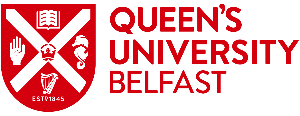 Thank You